CSC 581: Mobile App Development

Spring 2019
Unit 4: navigation & data persistence

navigation design
tab bar view, design guidelines
viewDidLoad and other event-based methods
reading text from a file
String.split, String.components
reading/writing data
Info.plist, UserDefaults
other (potentially useful) features
picker view, scroll view, table view
protocols, reading/writing objects
1
Tab bar view
a tab bar allows you to arrange your app into distinct sections
e.g., Apple Clock app: World Clock, Alarm, Bedtime, Stopwatch, Timer











a tab bar is defined using a Tab Bar View
shows tabs (icons) across the bottom of the screen
each tab has its own navigation hierarchy
the tab bar controller coordinates the navigation
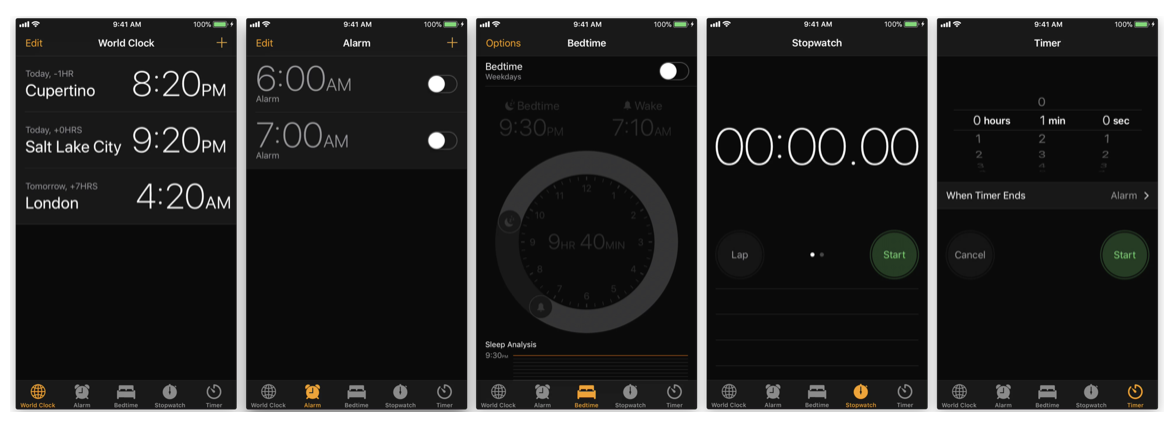 2
Adding a tab bar
first, create the main View for your project
select that View, then choose Editor > Embed in > Tab Bar Controller
this adds a Tab Bar Controller to the canvas as well as adding a UITabBarItem to the bottom of the View

to add another tab bar item
drag a View Controller from the Object Library to the canvas
connect it by control-dragging from the Tab Bar Controller to the new View Controller, and choosing "view controllers" under Relationship Segue
this adds a second tab bar item to the Tab Bar Controller
if desired, create a ViewController class to define the behavior of the new view

customize the tab bar item
select the desired tab bar item in a View
in the Attributes Inspector, select the desired icon under System Item
e.g., Favorites, Features, Search, Downloads, …
you can change the title under Bar Item > Title
you can select a custom icon image under Bar Item > Image
3
Tab bar view example
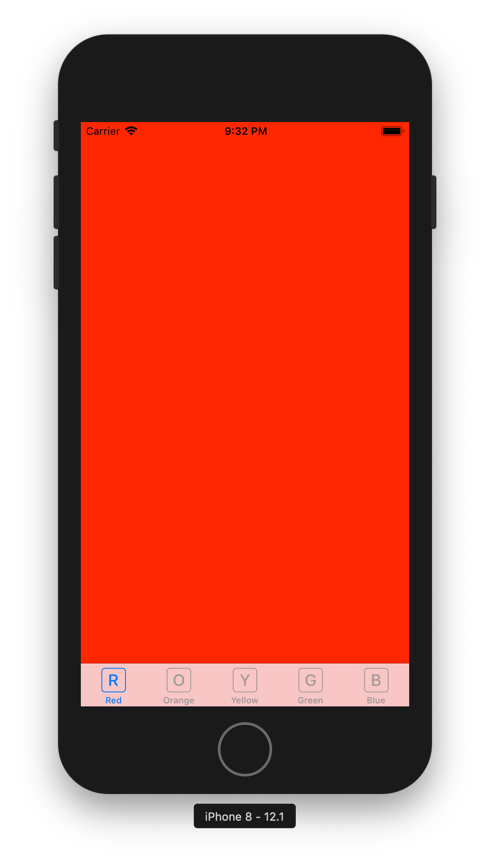 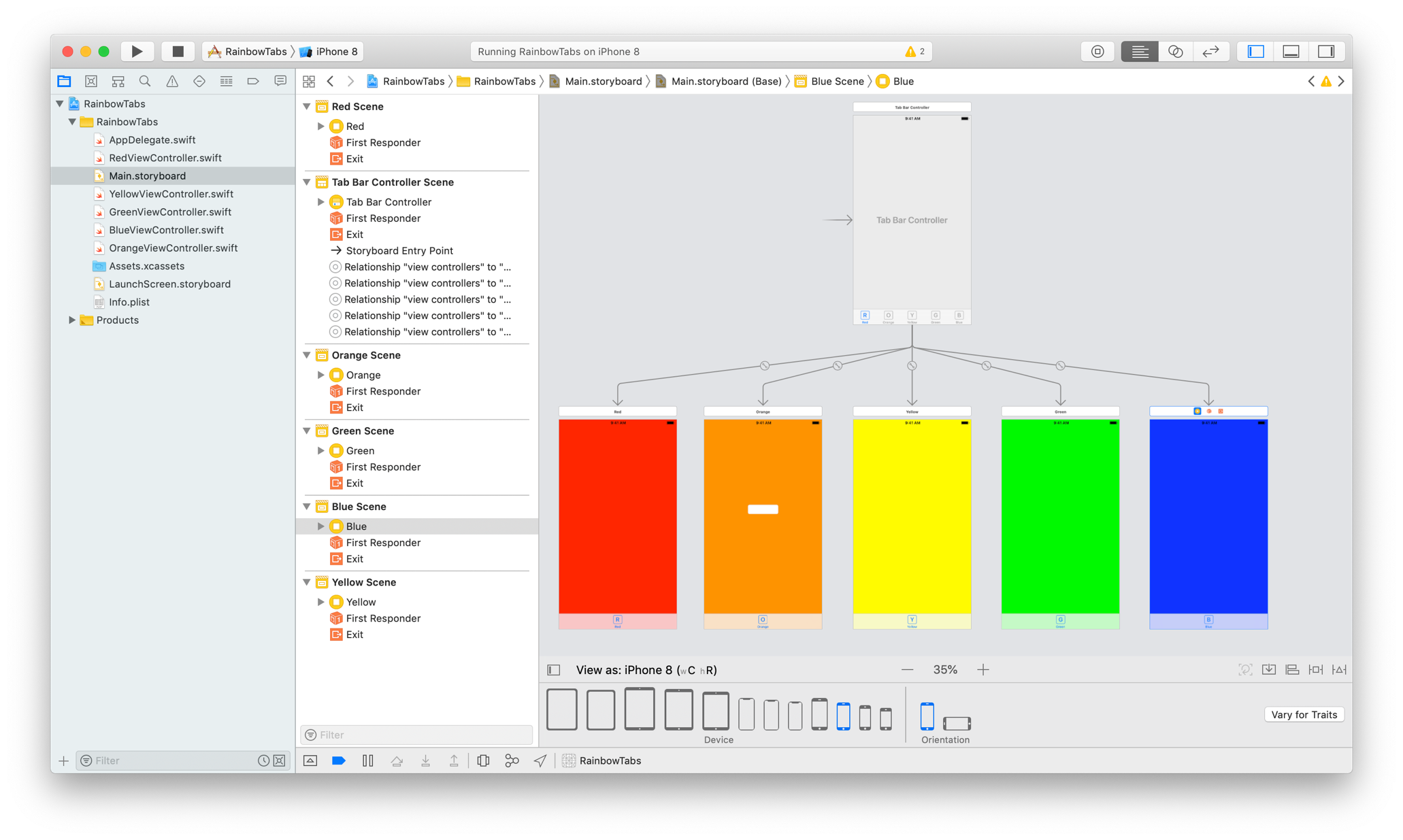 4
Navigation design guidelines
Design an information structure that makes it fast and easy to get to content. 
Organize your information in a way that requires a minimum number of taps, swipes, and screens.

Use standard navigation components. 
Whenever possible, use standard navigation controls, such as tab bars, segmented controls, table views, collection views, and split views. Users are already familiar with these controls and will intuitively know how to get around in your app.

Use a navigation bar to traverse a hierarchy of data. 
The navigation bar's title can display the user's current position in the hierarchy, and the Back button makes it easy to return to the previous position. 

Use a tab bar to present peer categories of content or functionality. 
A tab bar lets people quickly and easily switch between categories or modes of operation, regardless of their current location.
5
View event management
recall that a ViewController has a default viewDidLoad 
this method is automatically called after the view loads
useful if you need to set properties of the view, especially after a segue

e.g., suppose we wanted to select a color theme on the welcome screen
then segue to a new screen that utilizes the selected color theme
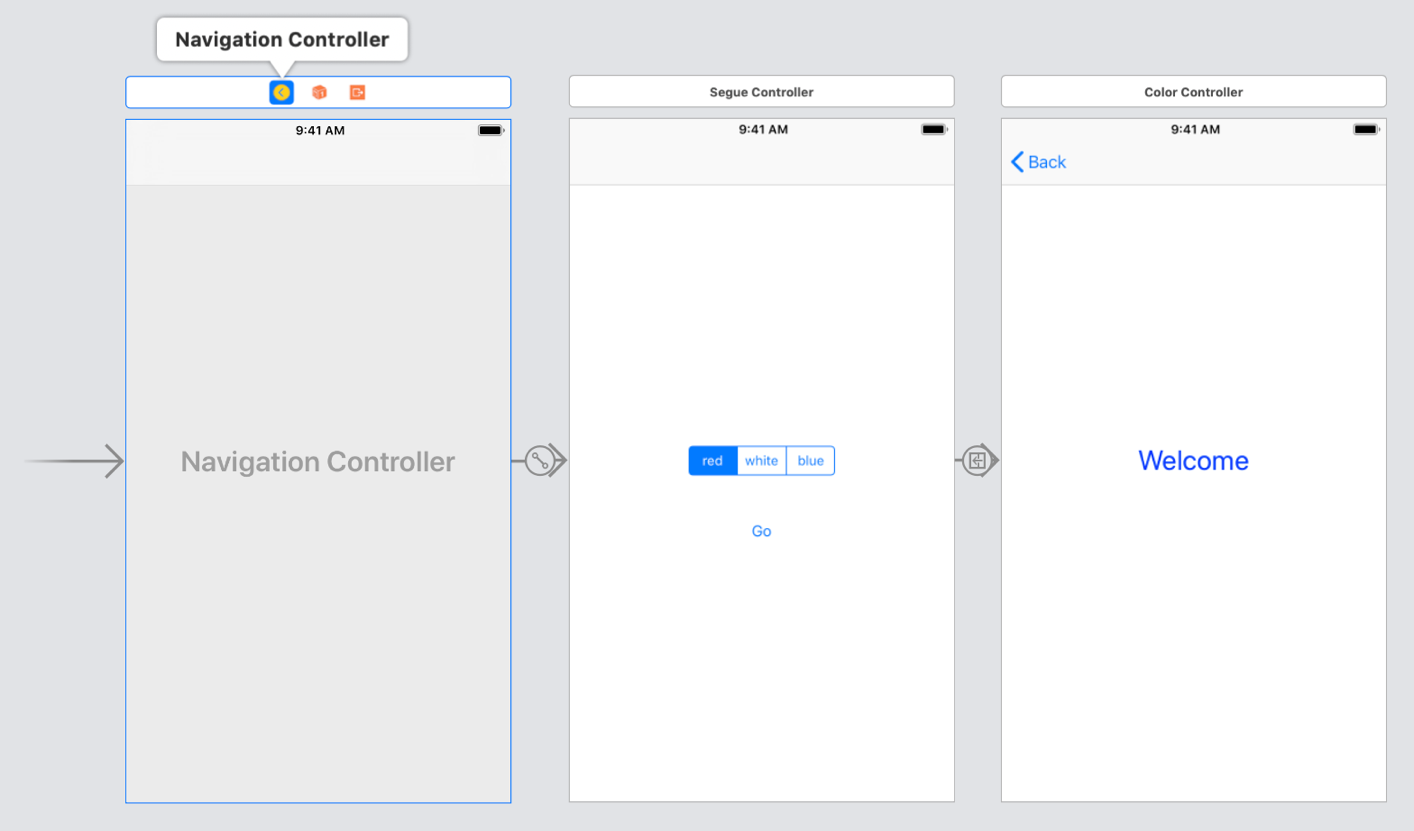 6
Color theme segue
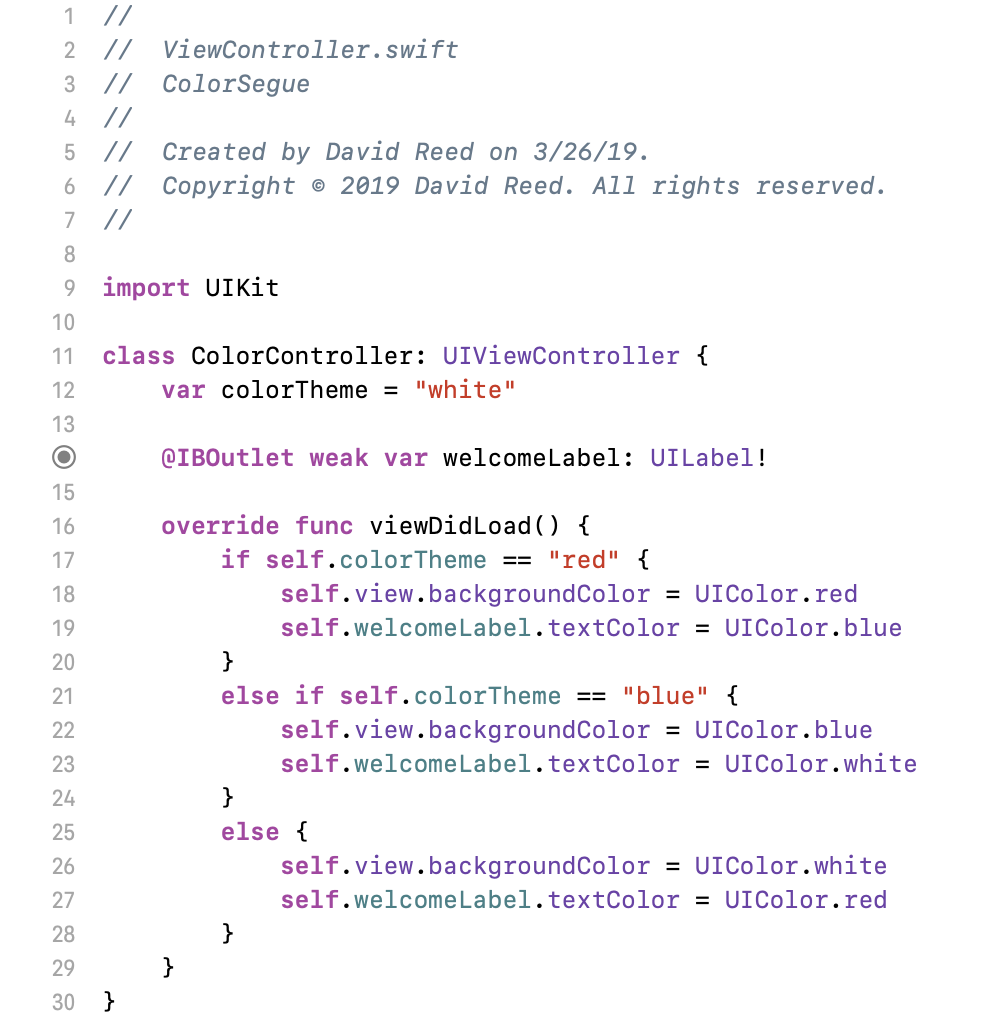 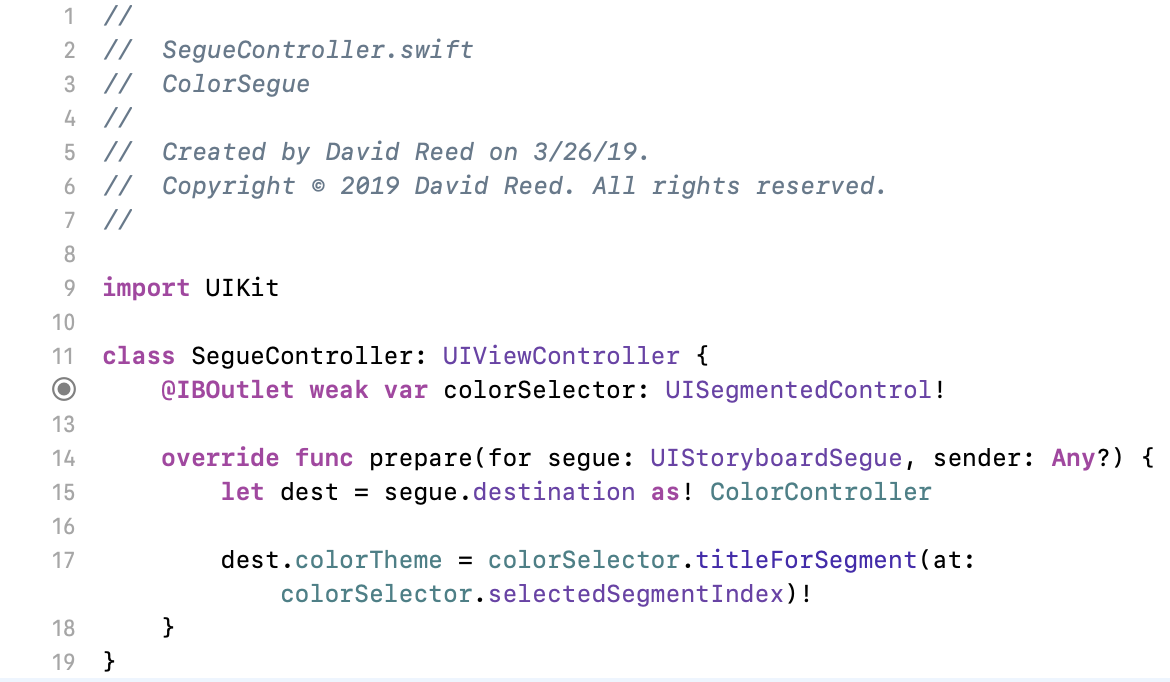 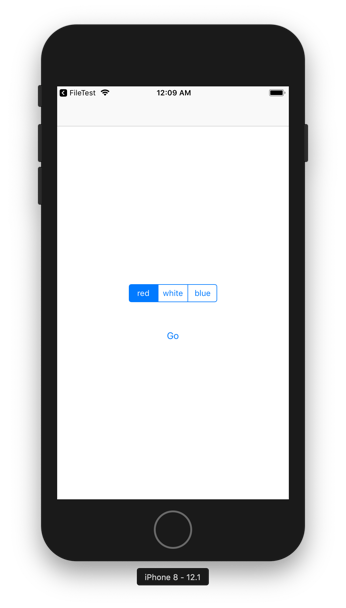 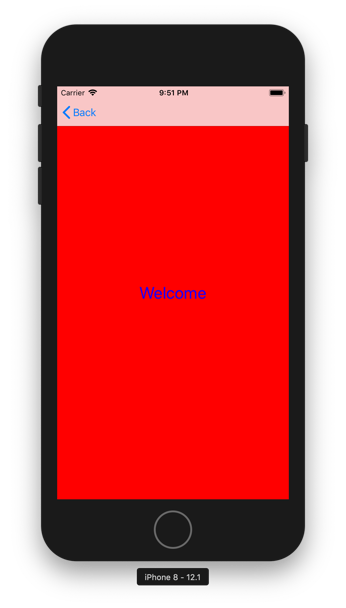 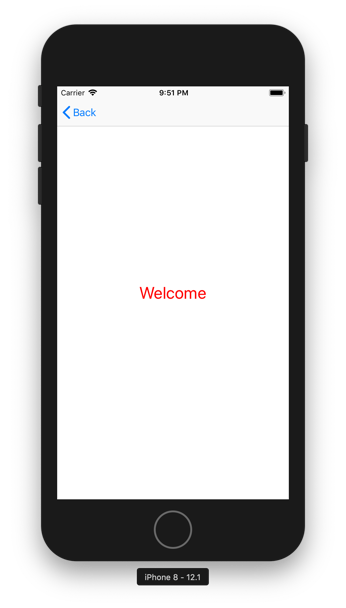 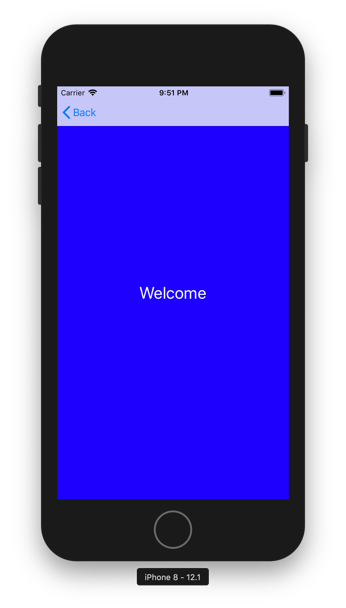 7
Other view event methods
in addition to viewDidLoad, there are other event-based methods
viewWillAppear()
performs tasks that need to be done each time the view is to appear on the screen
e.g, refreshing views, adjusting to new orientation, accessing location

viewDidAppear()
waits until the view is fully loaded – better for complex or slow tasks
e.g., starting an animation, fetching data

viewWillDisappear()
performs tasks that need to be done when the user navigates away from the screen
e.g, refreshing views, adjusting to new orientation, accessing location

viewDidDisappear()
waits until the user has navigated to a new view
e.g., stop services related to the old view (such as background audio)
8
Reading text from a file
it is fairly straightforward to add a data file to a Project & read from it 
add the file to the project Bundle by dragging into the Project Navigator
utilize Bundle.main.path to specify the file name (here, test.txt)
call String method to get the file contents (note use of try? since may not find it)
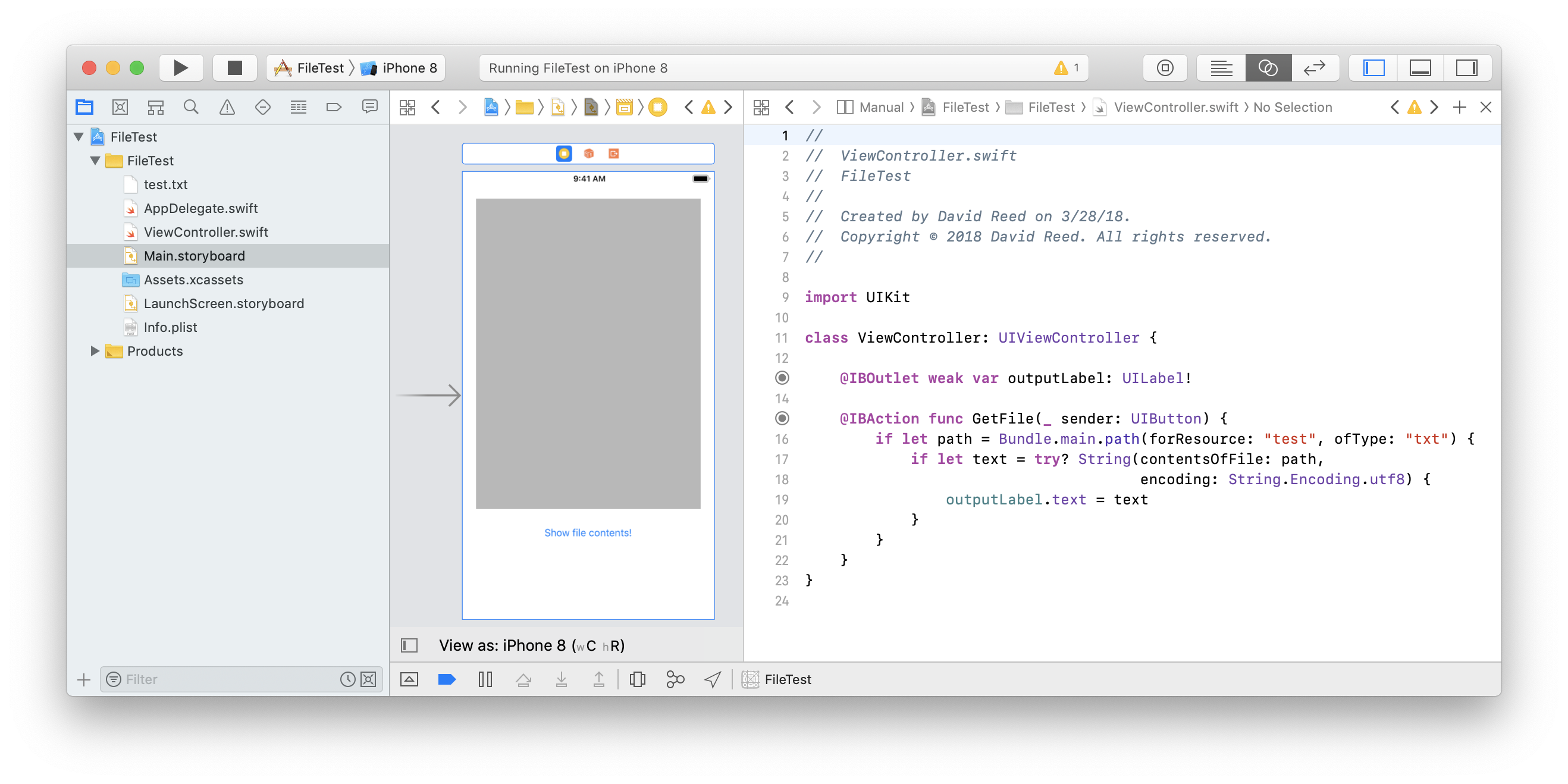 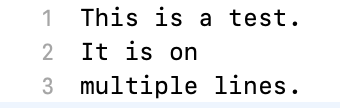 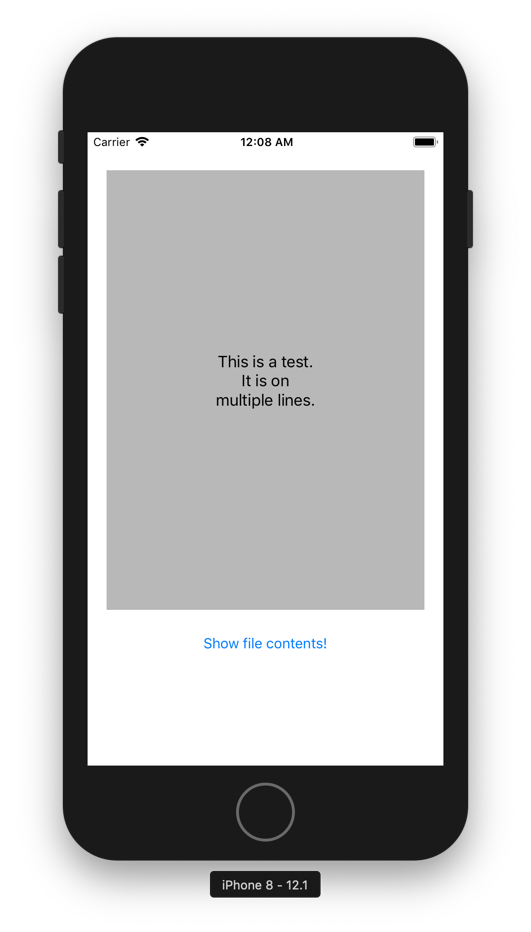 9
Extracting content from text
to split a String into components based on a separator
	
	  String.split(separator: Character)
or	
   String.components(separatedBy: CharacterSet)



let text = "apple banana casaba"

text.split(separator: " ")		

				 ["apple", "banana", "casaba"]

text.components(separatedBy: " ")	
		
				 ["apple", "banana", "casaba"]

text.components(separatedBy: .whitespaces) 

				 ["apple", "banana", "casaba"]
10
Extracting content from text (cont.)
what if there are an arbitrary number of spaces between?
split handles it automatically; components does not



let spaced = "apple  banana   casaba"


spaced.split(separator: " ")		

			 ["apple", "banana", "casaba"]


spaced.components(separatedBy: " ")	
		
			 ["apple", "", "banana", "", "", "casaba"]


spaced.components(separatedBy: .whitespaces) 

			 ["apple", "", "banana", "", "", "casaba"]
11
Extracting content from text (cont.)
but, can filter out empty Strings from the components array


let spaced = "apple  banana   casaba"


spaced.split(separator: " ")		

			 ["apple", "banana", "casaba"]


spaced.components(separatedBy: " ").filter { $0 != "" }	
		
			 ["apple", "banana", "casaba"]


spaced.components(separatedBy: .whitespaces).filter { $0 != "" }	
		
			 ["apple", "banana", "casaba"]
12
Extracting content from text (cont.)
components also allows you to split based on newlines


let multi = """"
    apple  banana
    casaba
    """


multi.components(separatedBy: .newlines) 	
		
			 ["apple  banana", "casaba"]


multi.components(separatedBy: .whitespacesAndNewlines)
		
			 ["apple", "", "banana", "casaba"]

multi.components(separatedBy: .whitespacesAndNewlines).filter 
                                                     { $0 != "" }
		
			 ["apple", "banana", "casaba"]
13
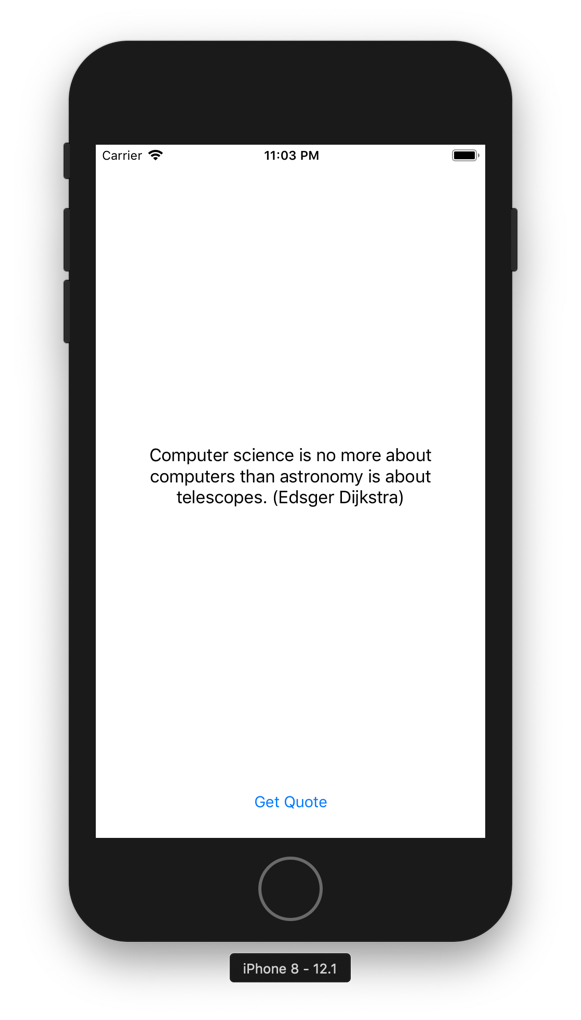 App example
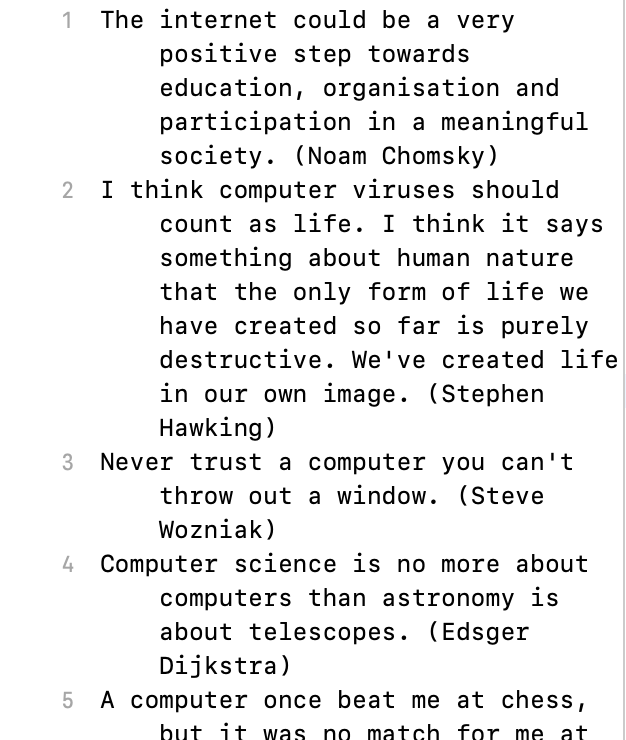 suppose you have a text file that contains quotes, one per line
can create an app that picks a quote at random and displays it
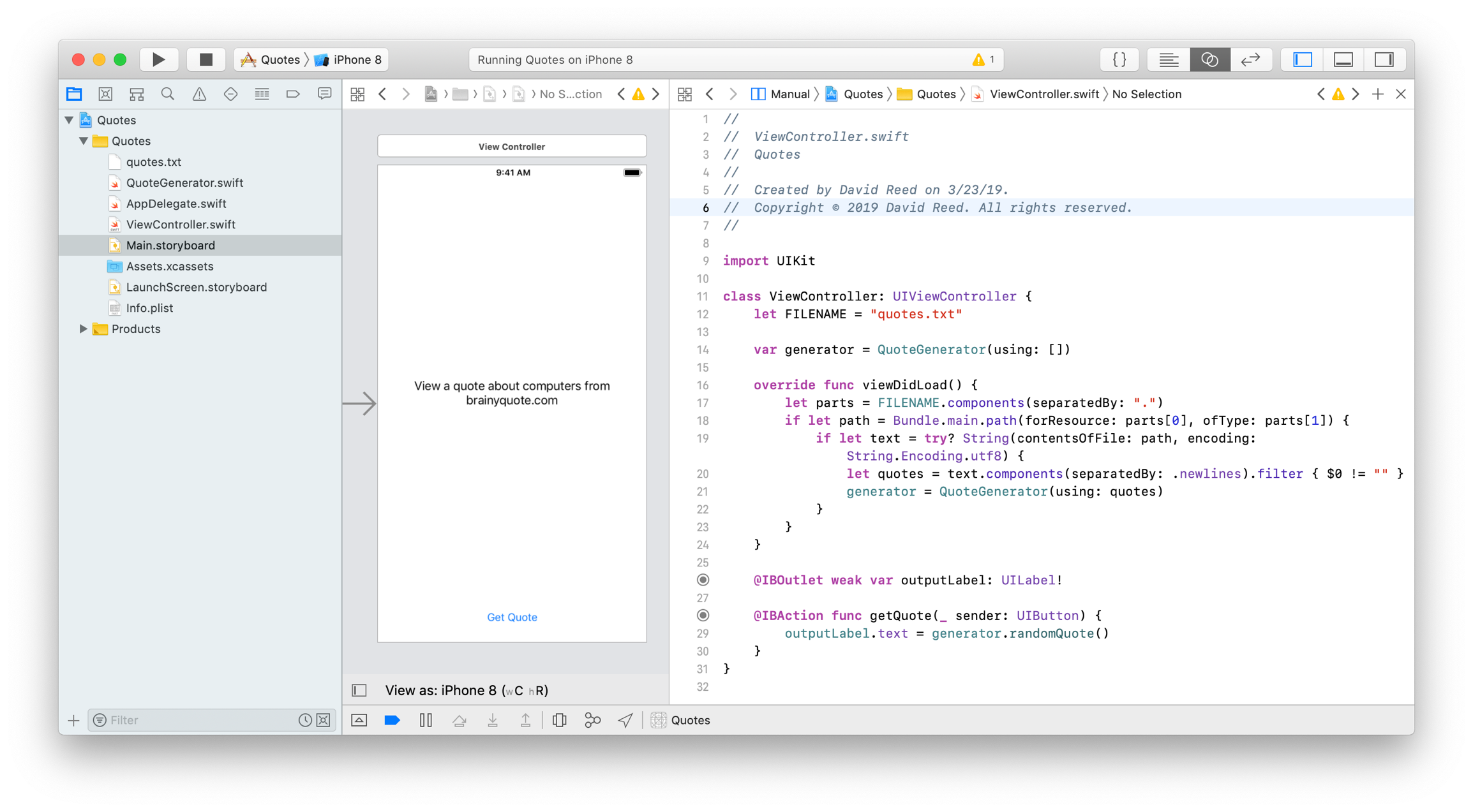 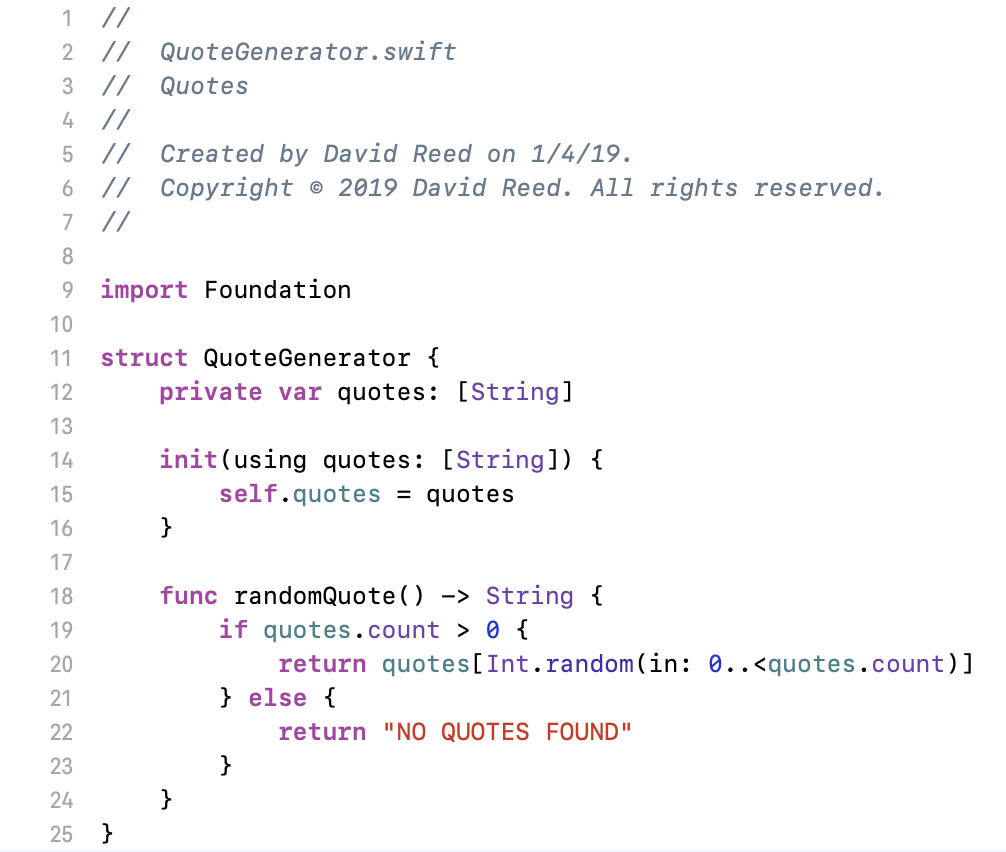 14
Storing/accessing data
Bundle.main.path enables you to read from existing files
unfortunately, it does not allow you to write to files

Swift provides a different mechanism for storing and subsequently retrieving data values
every app has an associated Info.plist (property list) file associated with it, which stores information about the project
it also provides storage where the app can write data & access it

you can create and initialize multiple data storage areas if desired, but UserDefaults.standard is provided as a default storage area

UserDefaults.standard.set("foo", forKey: "word")	
					stores "foo" under the access key "word"

UserDefaults.standard.string(forKey: "word")	
					retrieves "foo" using the access key
15
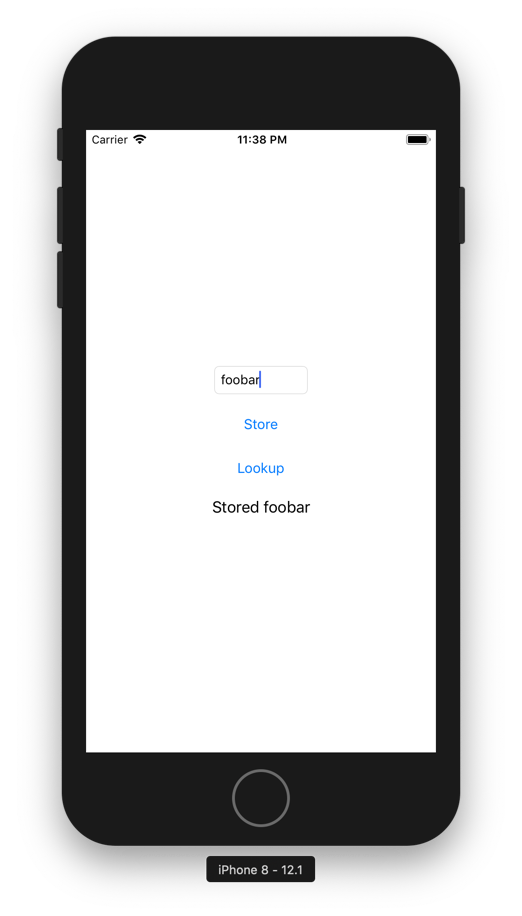 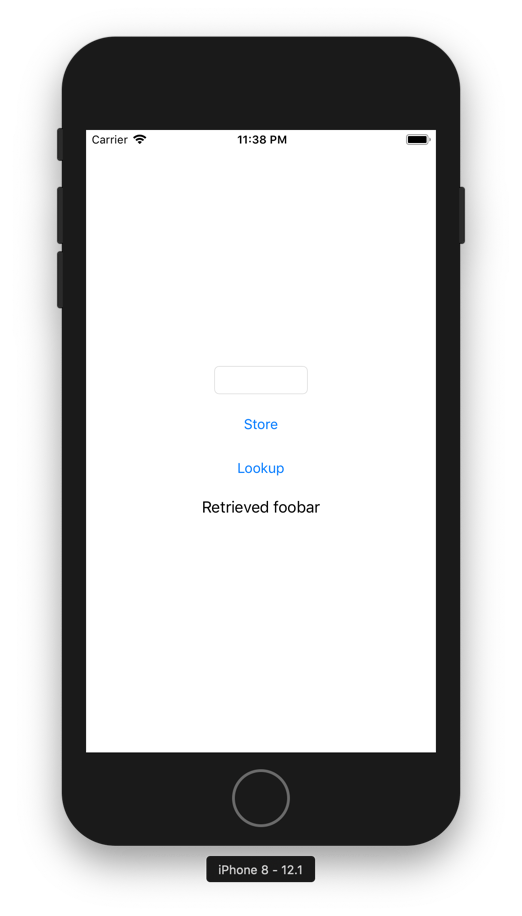 Example app
here, the user can enter a word in a field
click the Store button to store it
click the Retrieve button to retrieve it
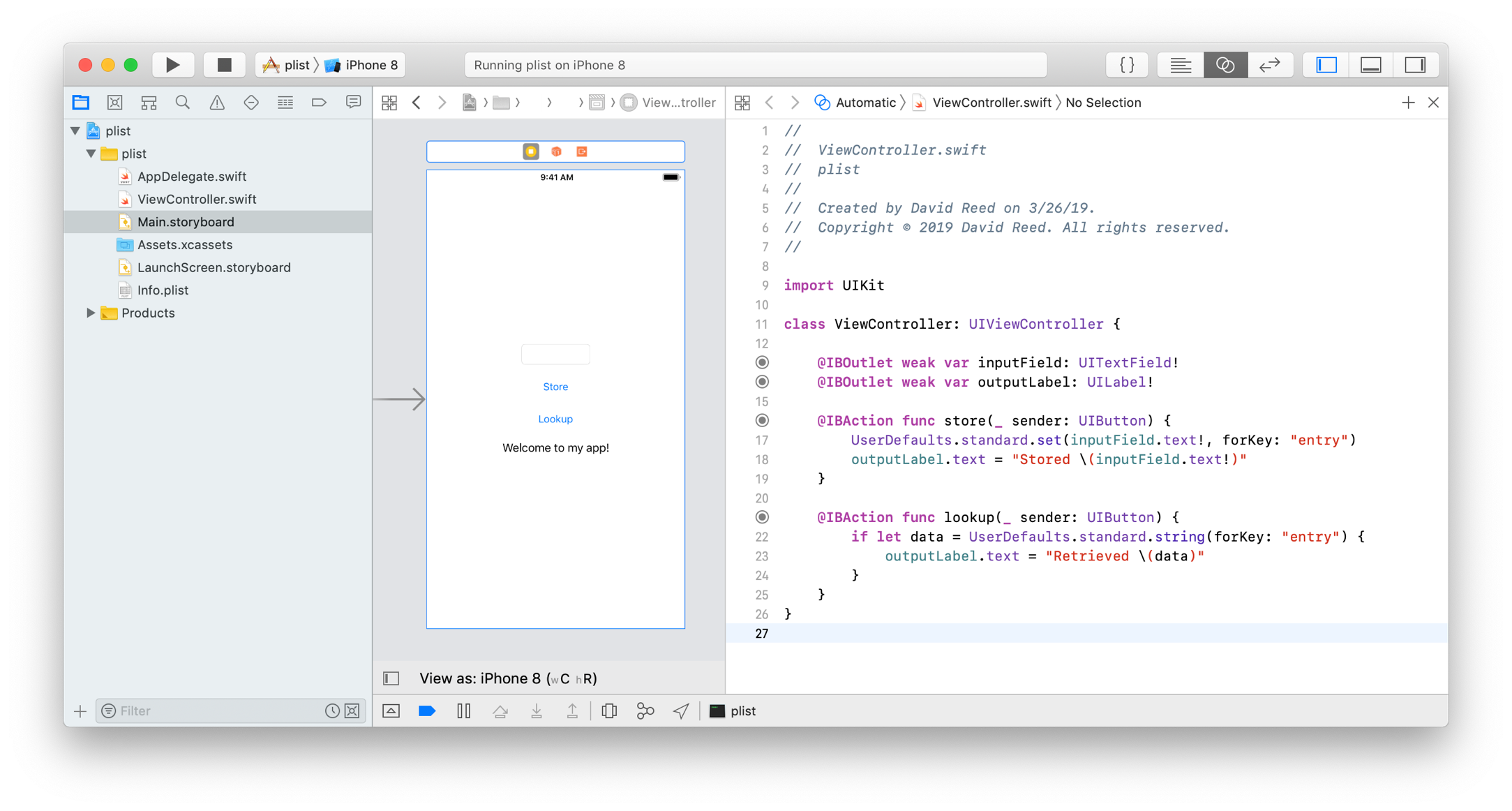 16
Storing/accessing data
can store data of any built-in type, including arrays

UserDefaults.standard.set("Chris", forKey: "name")

UserDefaults.standard.set(21, forKey: "age")

UserDefaults.standard.set(["Pat", "Alex"], forKey: "friends")

.
.
.

var who = UserDefaults.standard.string(forKey: "name")

var howOld = UserDefaults.standard.integer(forKey: "age")

var peeps = UserDefaults.standard.array(forKey: "friends") as! [String]?
17
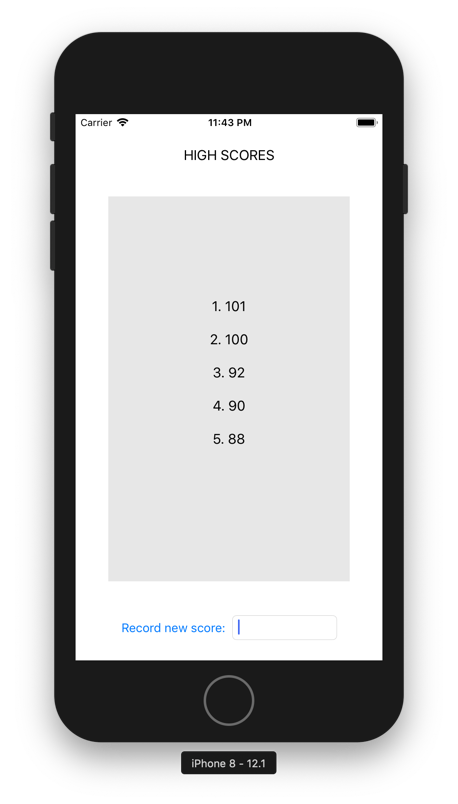 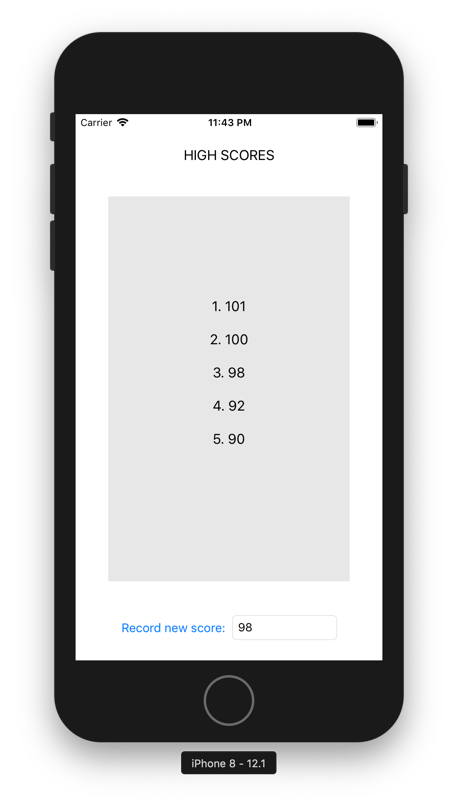 High score example
consider a game in which you want to store high scores
this simple app shows how an array of Ints can be stored, accessed & updated
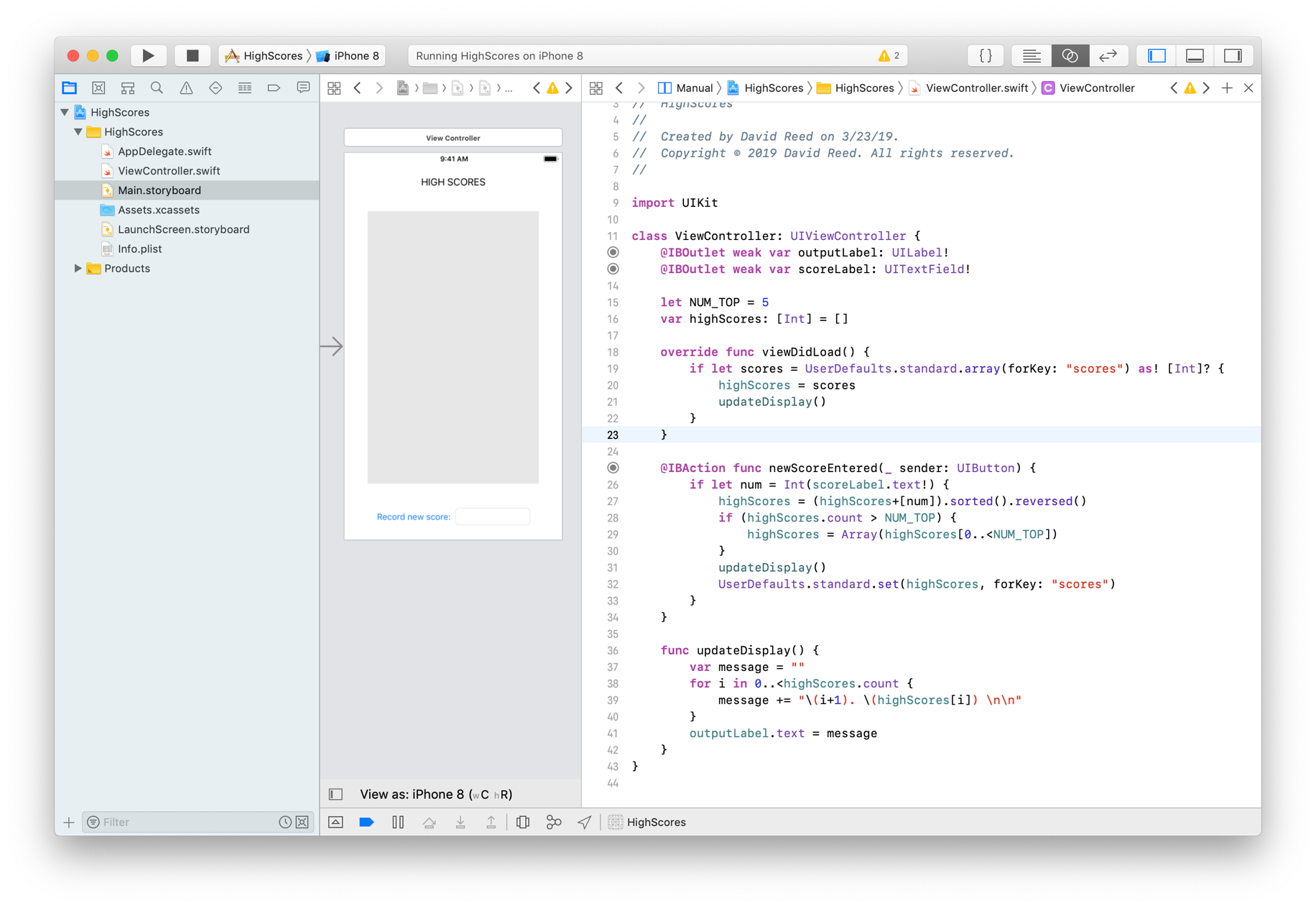 18
OTHER FEATURES 
YOU MAY (OR MAY NOT)
 FIND USEFUL
19
PickerView
note that PickerView is a view element, not a control element (like UIButton)
more complex to integrate into the screen

add a PickerView to the scene
drag a PickerView from the Object Library into Interface Builder
position and size as desired

connect the PickerView to the ViewController
control-click from the PickerView to the View Controller icon       and select Outlet: dataSource
repeat the process and select delegate
add UIPickerViewDataSource, UIPickerViewDelegate

add the protocol names to the ViewController class

class ViewController: UIViewController,   
                      UIPickerViewDataSource, 
                      UIPickerViewDelegate {
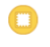 20
PickerView (cont.)
finally, add methods to complete the protocol implementation

    func numberOfComponents(in pickerView: UIPickerView) -> Int {
        // returns # of columns (usually 1)
    }
    
    func pickerView(_ pickerView: UIPickerView, 
                    numberOfRowsInComponent component: Int) -> Int {
        // returns the number of options to select from
    }
    
    func pickerView(_ pickerView: UIPickerView, titleForRow row: Int, 
                    forComponent component: Int) -> String? {
        // returns String representation of entry at the selected row
    }
    
    func pickerView(_ pickerView: UIPickerView, didSelectRow row: Int, 
                    inComponent component: Int) {
        // specifies action to be taken when user selects a row
    }
21
Example: picking cities
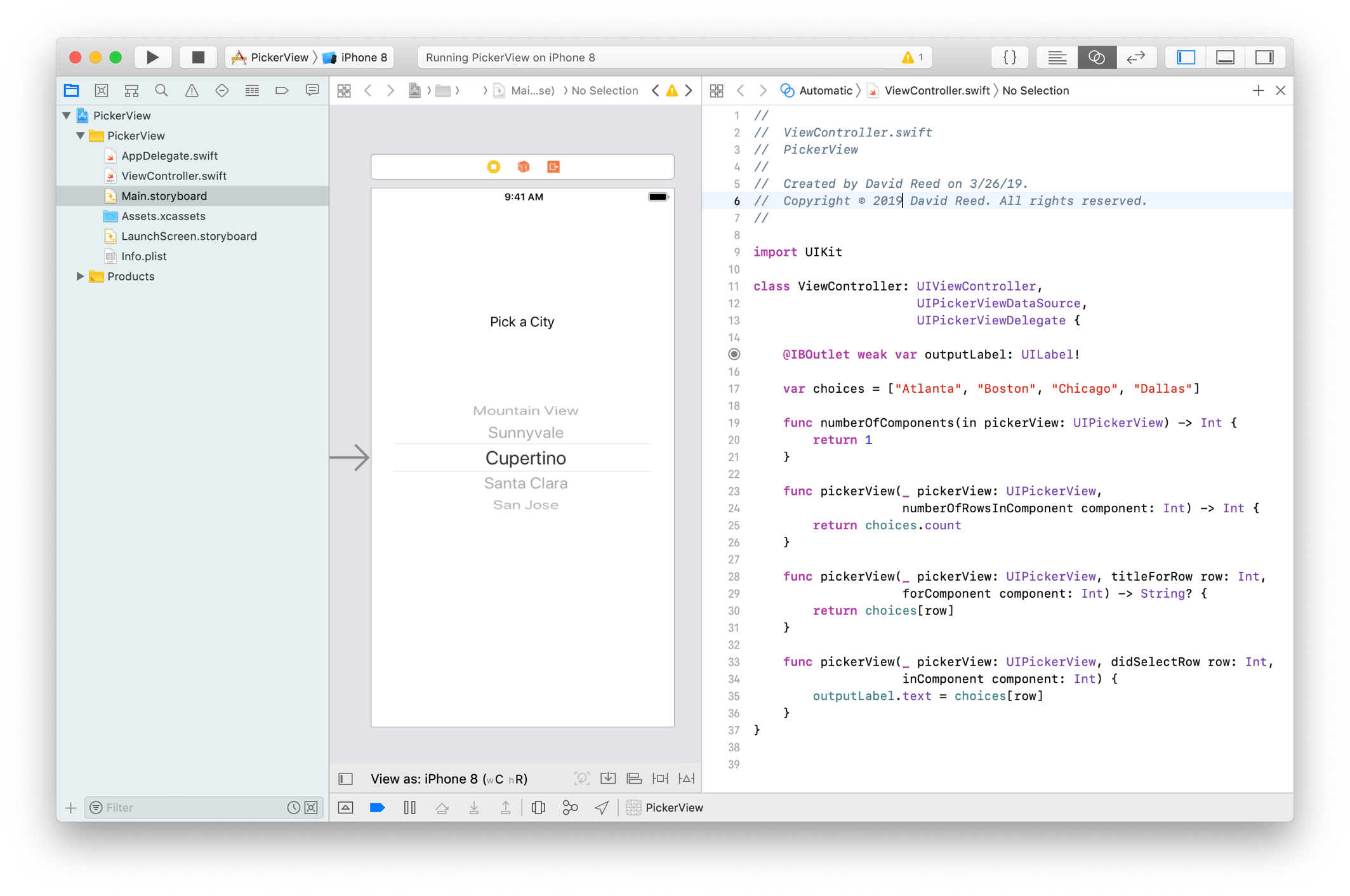 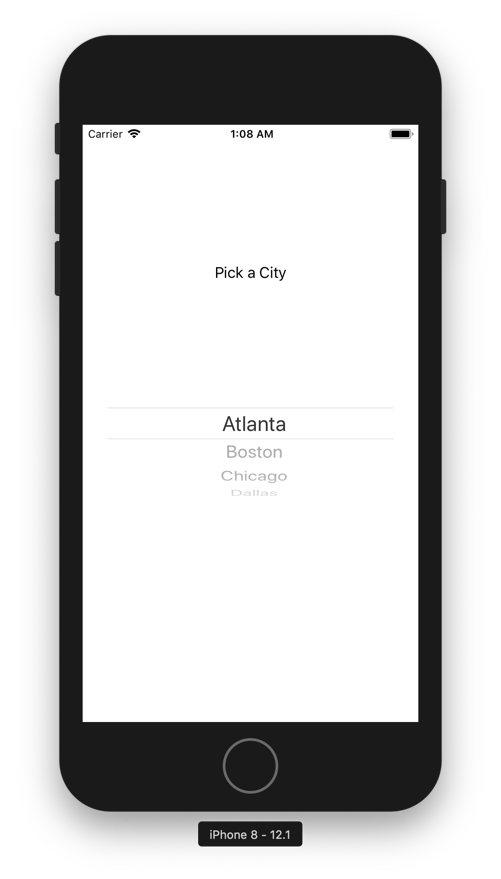 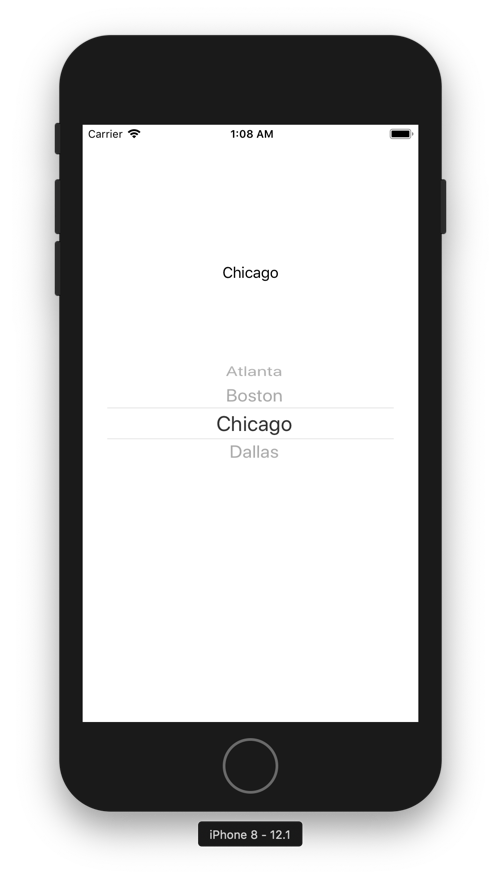 22
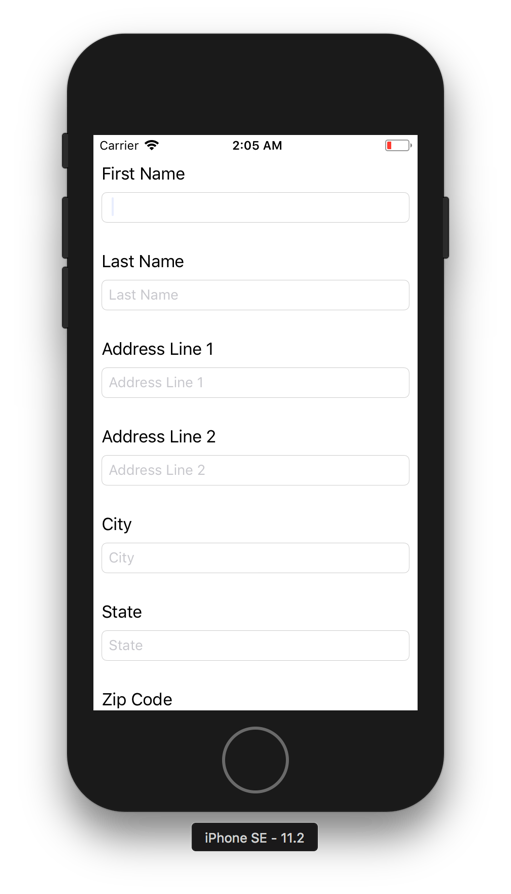 Scroll Views
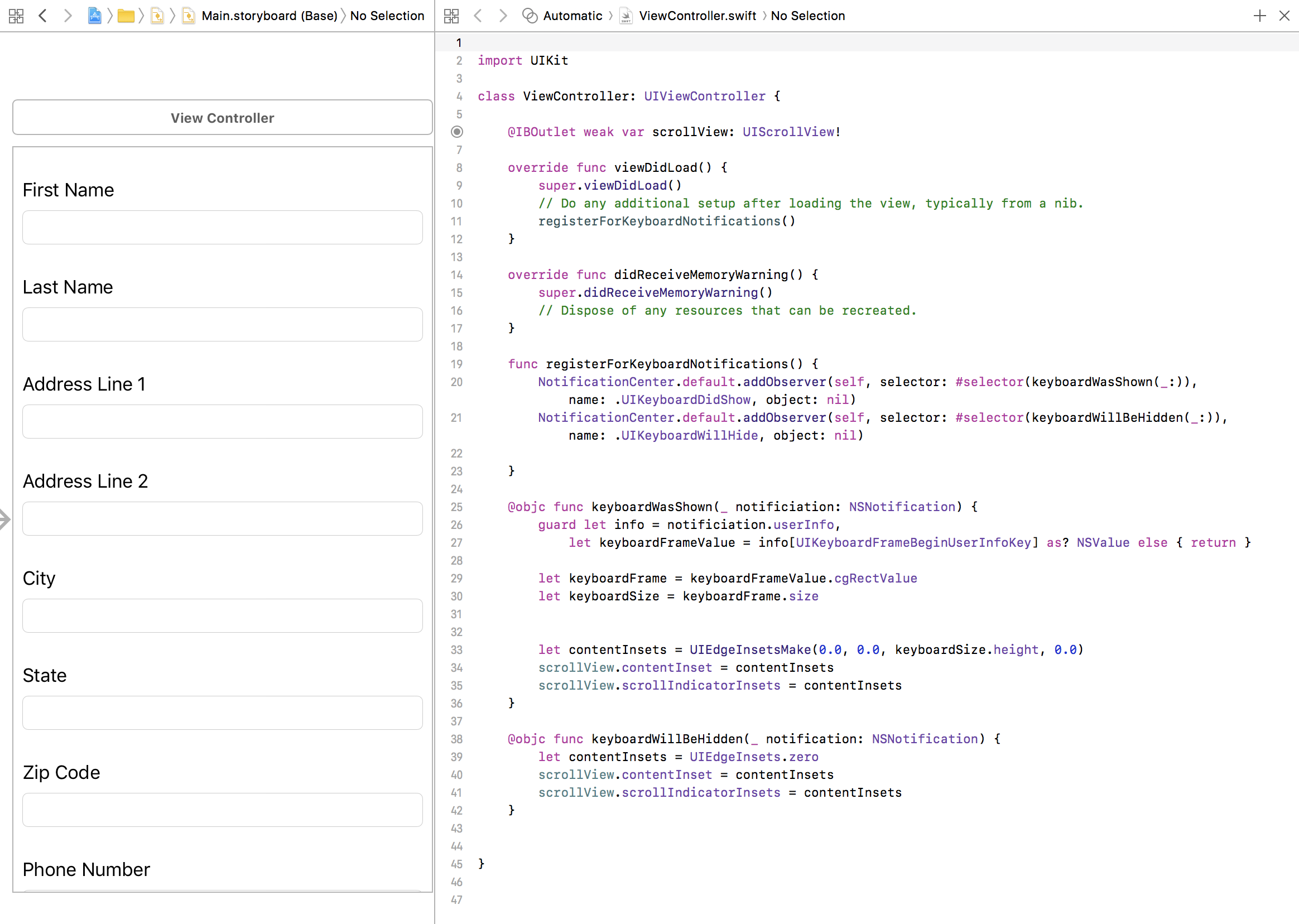 23
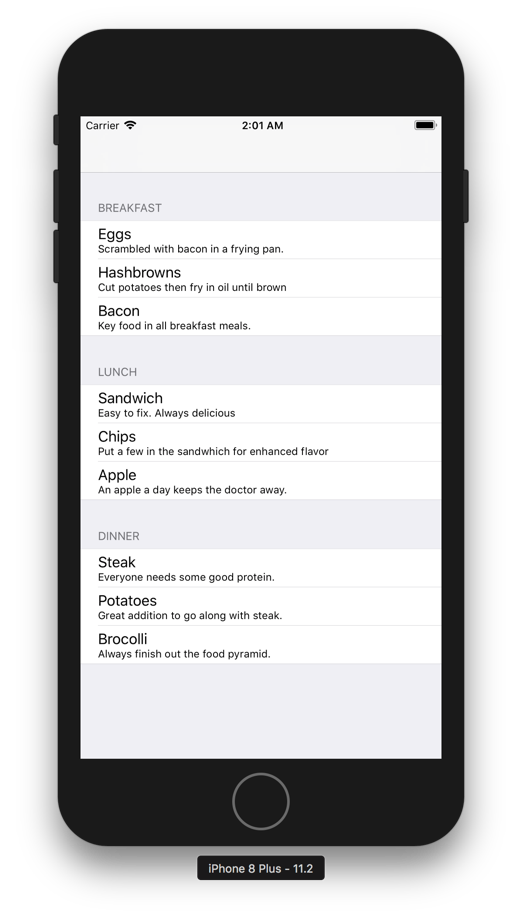 Table views
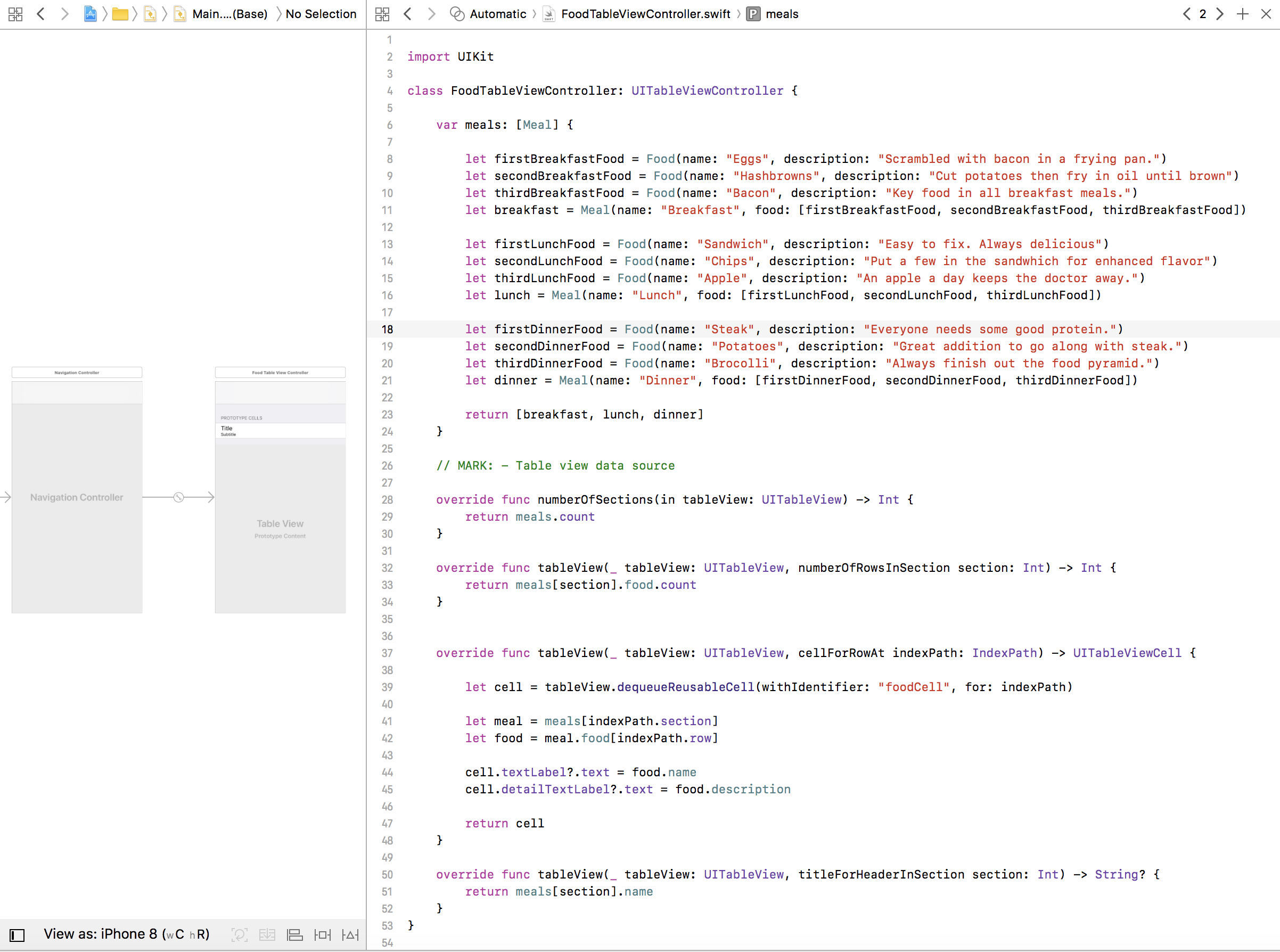 24
Protocols
a protocol defines the properties or methods that an object must have in order to complete a task
corresponds to a Java interface; used to define the behavior of a family of classes

e.g., CustomStringConvertible
	built-in protocol, specifies a computed property/field named description

protocol CustomStringConvertible {
    var description: String { get }
}


if a class/struct implements the CustomStringConvertible protocol
can use the computed property/field to convert to a string
will automatically be called when you print an object
(similar to toString in Java)
25
CustomStringConvertible
e.g., a Name struct that can be printed


struct Name: CustomStringConvertible {
    var first: String
    var middle: Character
    var last: String
        
    var description: String {
        return "\(self.first) \(self.middle). \(self.last)"
    }
}


let me = Name(first: "Dave", middle: "W", last: "Reed")

me.description 		 "Dave W. Reed"


print(me)
26
Object equality
by default, user-defined objects cannot be tested for equality

var me = Name(first: "Dave", middle: "W", last: "Reed")
var notMe = Name(first: "Dale", middle: "F", last: "Reed")

if me == notMe {			 ERROR
    . . .
}
the Equatable protocol specifies a static == operator for comparisons
operators are implemented as static methods
defined like a method, but called like an operator:  me == notMe

protocol Equatable {
    static func ==(lhs: TYPE, rhs: TYPE) -> Bool
}

note: when you define ==, Swift will automatically infer !=
27
Equatable
e.g., Names with == and !=

class Name: CustomStringConvertible, Equatable {
    . . .
    
       static func ==(lhs: Name, rhs: Name) -> Bool {
           return lhs.first == rhs.first &&
               lhs.middle == rhs.middle &&
               lhs.last == rhs.last
       }
}


var me = Name(first: "Dave", middle: "W", last: "Reed")
var notMe = Name(first: "Dale", middle: "F", last: "Reed")

if me == notMe {
    print("\(me) is the same as \(notMe)")
}
    
if me != notMe {
    print("\(me) is different from \(notMe)")
}
28
Object comparisons
by default, user-defined objects cannot be compared 

var me = Name(first: "Dave", middle: "W", last: "Reed")
var notMe = Name(first: "Dale", middle: "F", last: "Reed")

if me < you {			 ERROR
    . . .
}
the Comparable protocol specifies a static < operator for comparisons
as with ==, the < operator is implemented as a static method

protocol Comparable {
    static func <(lhs: TYPE, rhs: TYPE) -> Bool
}

a class/struct that implements Comparable MUST also implement Equatable
note: from < and ==, Swift will automatically infer >, <= and >=
29
Comparable
e.g., Names with <, >, <=, >=

class Name: CustomStringConvertible, Equatable {
    . . .
    
       static func <(lhs: Name, rhs: Name) -> Bool {
           return lhs.last < rhs.last ||
               (lhs.last == rhs.last && lhs.first < rhs.first) ||
               (lhs.last == rhs.last && lhs.first == rhs.first 
                                     && lhs.middle < rhs.middle)
       }
}

var me = Name(first: "Dave", middle: "W", last: "Reed")
var notMe = Name(first: "Dale", middle: "F", last: "Reed")

if me < notMe {
    print("\(me) comes before \(notMe)")
}

if me > notMe {
    print("\(me) comes after \(notMe)")
}
30
User-defined protocols
user-defined protocols can contain
functions/methods (so really more like Java abstract classes)
computed properties/fields, which must be identified as get and/or set

protocol Shape {
    var coord: [Int] { get }
    
    mutating func shift(byX: Int, byY: Int)
}

struct Square: Shape {
    var x: Int
    var y: Int
    
    var coord: [Int] { return [self.x, self.y] }
    
    mutating func shift(byX: Int, byY: Int) {
        self.x += byX
        self.y += byY
    }
}
31
Storing/accessing objects
UserDefaults.standard can be used to read/write primitive values & arrays/dictionaries of primitive values
however, it can't be used to read/write complex objects

it is possible to encode an object so that it can be stored, then retrieve and extract the object 
the object must implement the Codable protocol, which includes a method on how to encode the object 
then utilize a PropertyListEncoder to encode the object and store it
subsequently, can retrieve the encode object and utilize a PropertyListDecoder


SEE UNIT 4 IF YOU WANT TO TAKE ADVANTAGE OF THIS FEATURE
32